Present Continuous
We use it to describe events which are going on at moment of speaking.
Form: am, is, are + V-ing
Spelling: verb + ing
Verbs ending in –e: they drop –e before adding -ing
hope – hoping
ride – riding
write – writing
Verbs ending in –ie: change –ie into –Y before adding –ing
die – dying
lie – lying
tie – tying
Short verbs with one vowel followed by one consonant; double the consonant before adding – ing
jog – jogging
sit – sitting
plan- planning
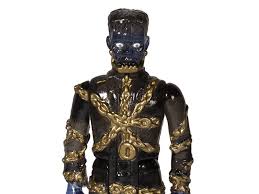 Turn the text into the Present Continuous
Present Simple USUALLY, EVERY DAY
Frankenghost lives in a haunted house.
He scares people when they visit the house.
He doesn’t ever sleep.
He stays awake day and night.
He doesn’t miss a chance to terrify visitors.
He doesn’t walk; he floats near the ceiling.
When he wears his skeleton costume, you can see his heart that beats underneath.
Every morning he feasts on dead bats and spiders for breakfast and thinks about his day.
Present Continuous NOW
At the moment Frankenghost is living in a haunted house.
Now he is scaring people who are visiting the house.
He isn’t sleeping at the moment.
He is staying awake today.
So he isn’t missing a chance to terrify visitors.
Now he isn’t walking; he is floating near the ceiling.
Today he is wearing his skeleton costume so you can see that  his heart is beating underneath.
This morning he is feasting on dead bats and spiders for breakfast and he is thinking about his day.